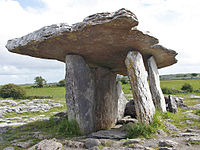 Megalithic constructions in Europe– religious rituals
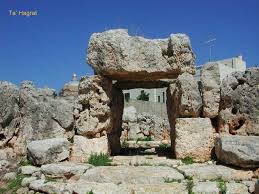 Megalithic constructions
England, Ireland, France


The most common type in Britain – a stone circle 

Stonehenge

Astronomical connections with the sun and the moon

Solstice
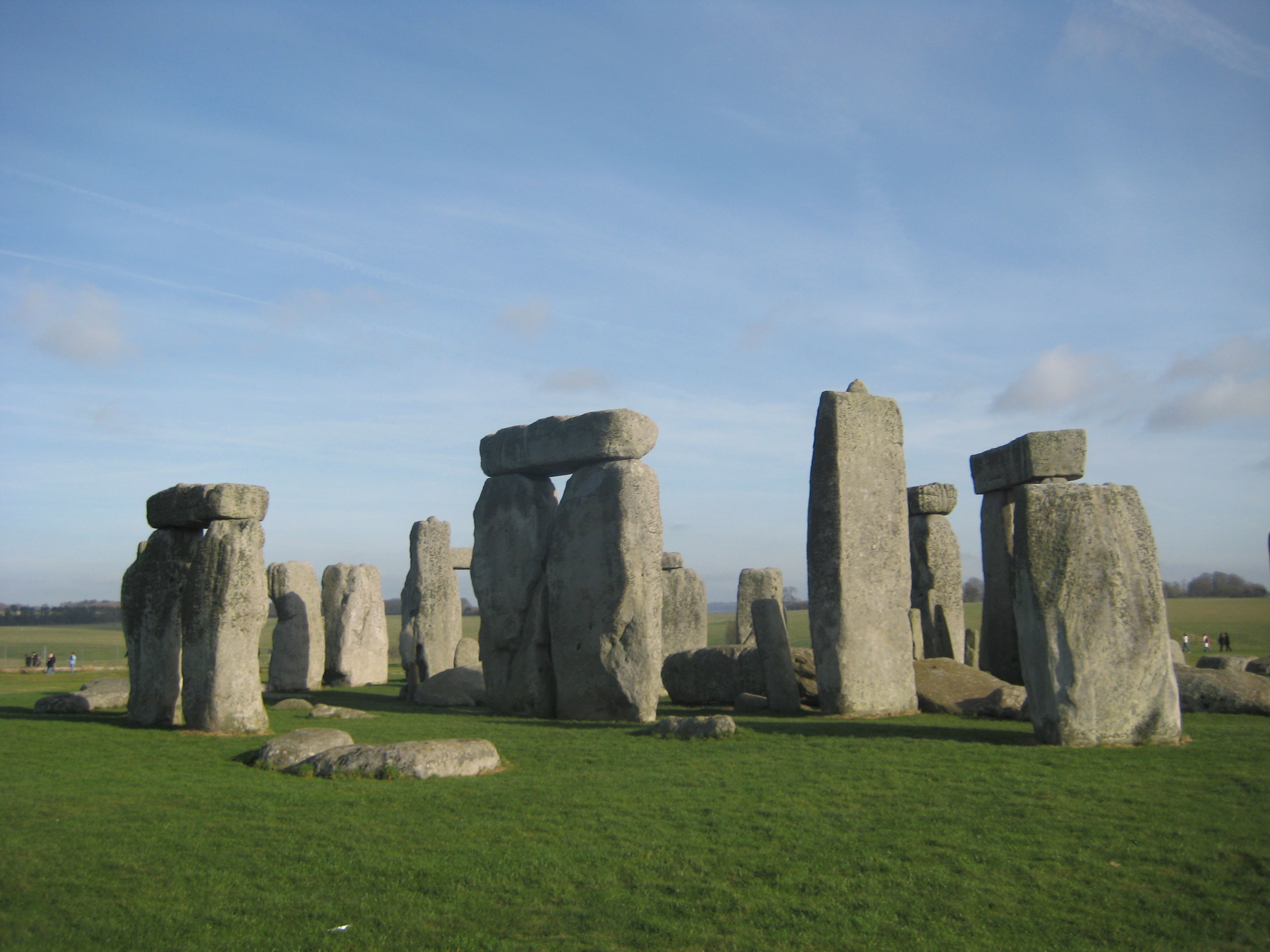 Stonehenge
Structure
History
Built between 3000 – 2000 BC – various purposes  - civilisation with no written records 
legends
burial ground

solstice and equinox points - rituals

a midsummer's morning -  the sun rose and the sun's first rays went directly into the centre of the monument
Construction
Transport - prehistoric people  - without the aid of the wheel - river
ground - creating a track of logs - large stones were rolled 

a type of sleigh running on a track greased with animal fat

experiment  - 1995 - a 40-ton stone– 100 workers

the 18-mile journey - from the river transport - successful
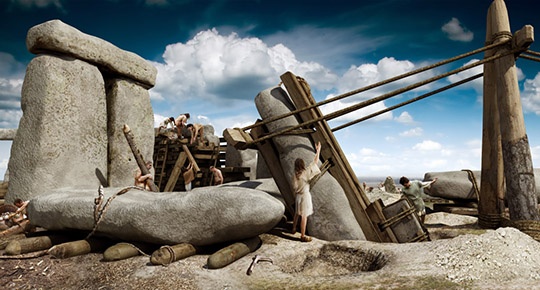 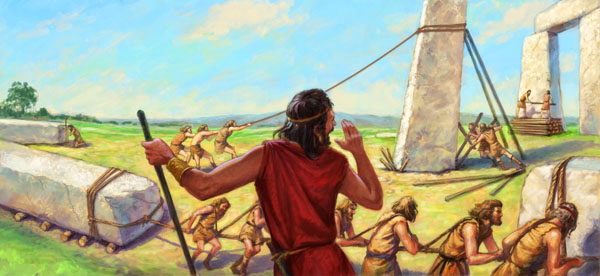 Legends
Stonehenge  - bluestone

Legend - King Arthur – sent Merlin – 5th century and 15,000 knights to move the stones from a distant place

not successful

Merlin – special skills - stones removed  from Ireland

 sent to Britain
Significance
the purpose – mystery – 1000 years significance
Hypotheses:
strong archaeological evidence - a burial site
 ceremonial site
a religious pilgrimage destination
a final resting place for royalty
 a memorial erected to honor and perhaps spiritually connected with distant ancestors
Astronomical calendar – a new hypothesis
In the 1960s - the astronomer Gerald Hawkins
megalithic stones -  an astronomical calendar
phenomena -solstices, equinoxes and eclipses
critics -  Stonehenge’s builders – no knowledge
England’s dense cloud cover – difficult observing

Recent theory – archeologists – signs of illness and injury in the human remains - bones
a place of healing- bluestones were thought to have curative powers
https://www.youtube.com/watch?v=4YNNkVzumhA

https://www.youtube.com/watch?v=wf7xwHFuH2o
Other megalithic constructions
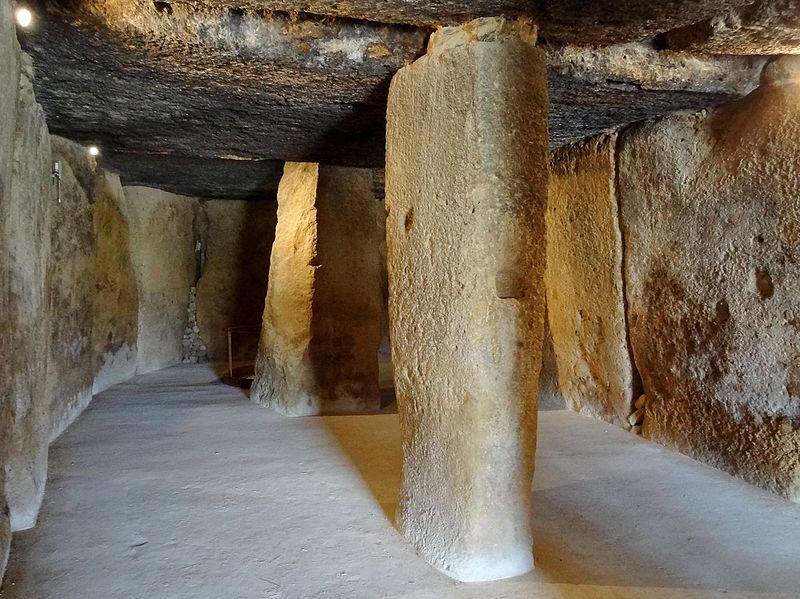 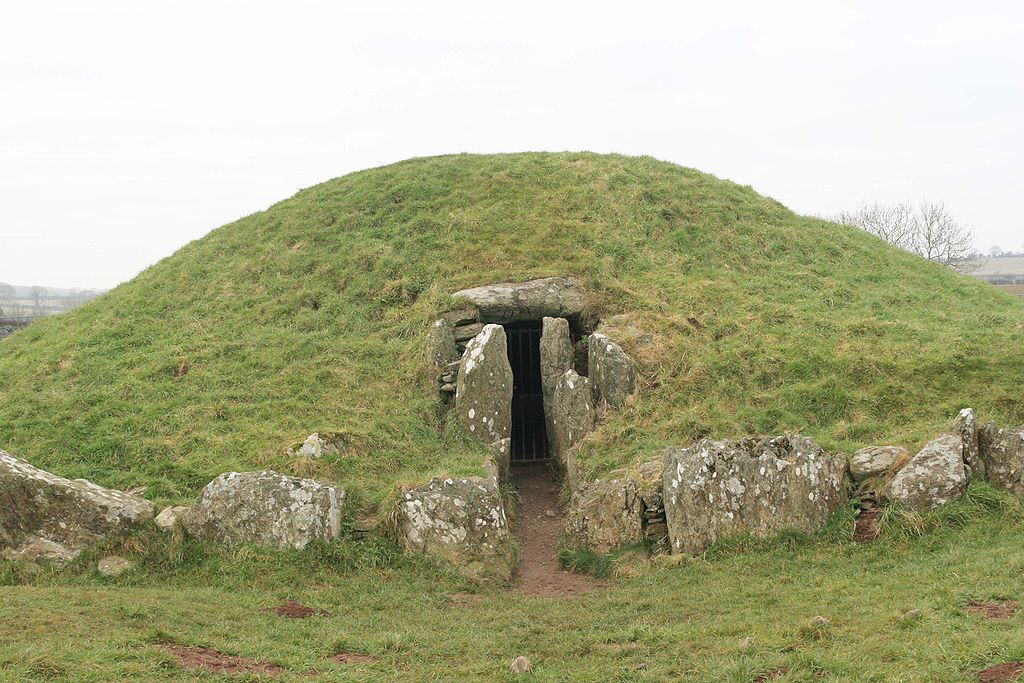